Network management
- what’s happening on my network ?! 
Basic Networking
Network management
Network management  is the general term forcontrol and monitoring of all network units and users.
The devices can be: routers, hubs, switches, servers, workstations etc.

Control and monitoring of devices means:
Remote control (for example, configuring routers or servers).
Automatic installation and uninstallation of software.
Hardware and software inventories and queries.
Status and error messages from the devices.
© Mercantec 2015
Why network management?
Reasons for the great interest in network management:
For companies today, it has become like 		“The network is the business!”
Almost all services, functions and production controls is carried through the network
Many networks of today is too complex to be monitored manually, and demands the use of management software to ensure a stable operation
The ability to outsource the operation of a complete network
There is money to be saved with a well functioning network management
https://en.wikipedia.org/wiki/Network_management
http://www.solarwinds.com/basics-of-network-monitoring.aspx
© Mercantec 2015
SNMP and CMIP
For a network management system can work with devices from different manufacturers, it is important to have some management standards that manufacturers can implement in their products
The two main standards are:
SNMP (Simple Network Management Protocol ) 
An IETF ( Internet Engineering Task Force ) protocol.
IETF standardize protocols for the Internet 
SNMP is the most widely used Network Management Protocol
CMIP (Common Management Information Protocol )
An OSI Network Management Protocol , which is designed to monitor and control the network.
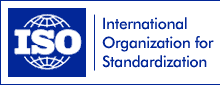 © Mercantec 2015
SNMP - overview and history
SNMP is designed so that network devices can exchange management information
SNMP ( Simple Network Management Protocol ) is an application layer protocol, but are in principle located at the network layer and above
SNMP was developed in 1988 to facilitate the work with the management and monitoring of routers on the Internet
The reason to develop a new protocol was that the data supporting protocol on the Internet , TCP / IP suite contains management tools for routers
The manufacturers of network devices then quickly implemented SNMP in many of their networking products, and today almost all network devices are available with SNMP
SNMP was in 1989 adopted as a standard in the TCP / IP protocol suite
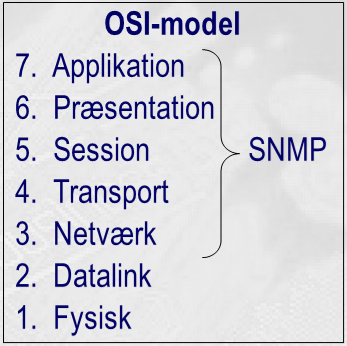 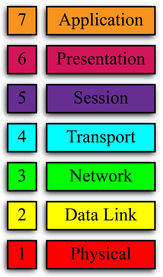 © Mercantec 2015
MIB
Network Management System
NMS
Polling, Traps and
Get, Set kommandoer
Server
Switch
Router
Agent
Agent
Agent
MIB
MIB
MIB
SNMP units
SNMP managed network systems consists of two types of units:
Network Management Station (NMS)
Controlled units (SNMP agents)

NMS (Network Management Station) is usually a PC management software installed. 
From NMS you can manage and monitor the individual network devices. 
NMS can send commands and receive responses and traps (alarms) from SNMP agents
© Mercantec 2015
MIB
Network Management System
NMS
Polling, Traps and
Get, Set kommandoer
Server
Switch
Router
Agent
Agent
Agent
MIB
MIB
MIB
SNMP units
An SNMP agent is a piece of network management software installed in a controlled device, for example, switch, router or server. 
Agents respond to inquiries from NMS, witch means the agent retrieves management information from the device MIB and translates it to SNMP format. 
Agents can also receive commands from NMS on changes to be made in the MIB
© Mercantec 2015
Network Management Software
Network management software are programs that can control and monitor network devices. The programs may be proprietary ie that they only work with units of the manufacturer or they may be generic and work with all types of products.
After the development of the protocols SNMP and RMON, it has been possible to make general programs that can control and monitor all the products as long as they use SNMP / RMON.
Network Management station is usually a PC using Linux, Unix or Windows operating system
Examples of popular network management programs are:
HP OpenView, Nagios, Zenoss


http://ipinfo.info/html/network_management_software.php
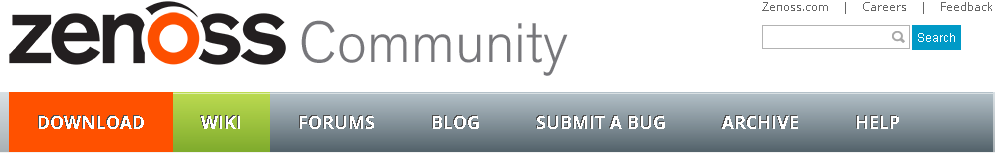 © Mercantec 2015
SNMP command
Function
Get – request
Get the value of the specified variable
Get – next request
Get the value of the next variable - after Get request
Get – response
Answer to a "Get req." Or "Get next req." Command
Set – request
Save a value in the specified variable
Trap
Send an alert if a specified event (event) occurs
SNMP commands
Management console and network device communicate using SNMP command set
The philosophy is that there should be few and very simple commands, as the chart below also shows

So if you need a variable from a device such as uptime you’ll send the "Get request variable" command
The device then sends "Get response variable value"
© Mercantec 2015
SNMP command
Function
Get – request
Get the value of the specified variable
Get – next request
Get the value of the next variable - after Get request
Get – response
Answer to a "Get req." Or "Get next req." Command
Set – request
Save a value in the specified variable
Trap
Send an alert if a specified event (event) occurs
SNMP commands (continued)
Things are different if you have a variable value which has no variable name
Here it may be necessary to use a "Get request" command and then a number of "Get next request" commands until you find the value.
It is therefore SNMP can provide much traffic on the network

It is also possible to set a threshold value (threshold) into a variable, for example, to alert if traffic exceeds 90% of max. capacity
This means that the device sends a Trap message to the management console if the value is exceeded
© Mercantec 2015
GetRequest,  GetNextRequest,  SetRequest
GetResponse, Trap
MIB
NMS
SNMP controlled Router
Network Management System
SNMP command
Function
Get – request
Get the value of the specified variable
Get – next request
Get the value of the next variable - after Get request
Get – response
Answer to a "Get req." Or "Get next req." Command
Set – request
Save a value in the specified variable
Trap
Send an alert if a specified event (event) occurs
SNMP commands (continued)
Communication between the Network Manager station and the SNMP agent takes place with application layer protocol SNMP (Simple Network Management Protocol).
SNMP uses the UDP transport protocol and uses ports 161-162 to exchange messages.
© Mercantec 2015
SNMP versions
SNMP comes in three major versions:
SNMP v1, v2 & v3
Developments from SNMP v1 to v2 contains three major changes:
GetBulkRequest command can retrieve all the data from the MIB at once, instead of using the inefficient "GetRequest" command and then a number of "GetNextRequest" commands until you find the value
64-bit counters in the MIB rather than 32-bit counters
Trap command (send an alarm if a specified event occurs)
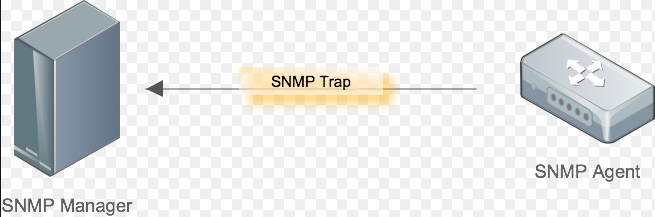 © Mercantec 2015
SNMP versions (continued)
Developments from SNMP v1-2 to v3 is mostly on security issues:
SNMP v1 and v2 uses only community strings (SNMP community name) in clear text authentication (qualifying). 
Remember to change the default community strings as SNMP agents and NMS installed with
Read-only agent access: public
Read-write access agent: private
SNMP v3 allows for secure communication between the NMS and the agent MIB through access control and encryption. 

The following is possible with SNMP v3:
Username Password-like
Access control based on MD5 (Message Digest algorithm 5)
Access control based on MD5 and encryption using DES (Data Encryption Standard)
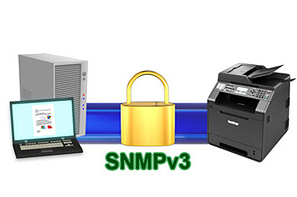 © Mercantec 2015
MIB - Management Information Base
In network devices are placed a database containing information about the device itself

The database is called MIB (Management Information Base) and is structured as a tree structure as described in the SMI (Structure of Management Information)

Below “Root” in the tree on the next slide there are 3 branches, managed respectively by ISO and CCITT (ITU-T) and one that’s administered by both organizations
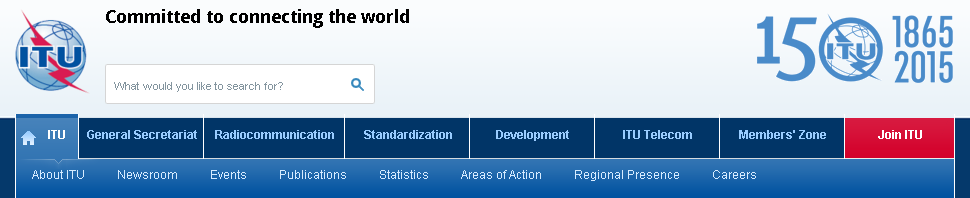 © Mercantec 2015
Root
ISO(1)
CCITT(2)
ISO/CCITT(3)
ORG(3)
DoD(6)
Internet(1)
Directory(1)
Management(2)
Eksperimental(3)
Private(4)
MIB II (1)
RMON I
RMON II
Enterprise(1)
RMON(2)
System (1)
Statistics(1)
Protocol Directory(11)
HP
Interfaces(2)
History(2)
Protocol Distribution(12)
Fore
AT(3)
Alarm(3)
Address Mapping(13)
Cisco
IP(4)
Hosts(4)
Network-Layer Host(14)
D-Link
ICMP(5)
Hosts Top N(5)
Network-Layer Matrix(15)
IBM
TCP(6)
Matrix(6)
Application-Layer Host(16)
?
UDP(7)
Filter(7)
Application-Layer Matrix(17)
?
EGP(8)
Capture(8)
User History(18)
CMOT(9)
Event(9)
Probe Configuration(19)
Transm.(10)
Token Ring(10)
RMON Conformance(20)
MIB tree
Below DOD we find the Internet and this is where SNMP is located
The “address” of the Internet is (1.3.6.1). 
Two branches are interesting in management purposes, namely Management and Private.
Company stuff!
Company stuff!
Standards!
Company stuff!
© Mercantec 2015
MIB II categories
Descriptions
1
System
System description, uptime, name, location, services, object ID
2
Interfaces
Connections
3
Addr. Translation
Address translation eg. ARP
4
IP
Internet Protocol software
5
ICMP
Internet Control Message Protocol software
6
TCP
Transmission Control Protocol software
7
UDP
User Datagram Protocol software
8
EGP
Exterior Gateway Protocol software
9
CMOT
Common Management information protocol Over Tcp/ip
10
Transmission
Support for fx Token Ring, Ethernet højhastighed, FDDI osv.
11
SNMP
SNMP info
MIB variants
MIB are divided into 8 groups with a total of 114 standard objects.
MIB II expands MIB I to 185 objects divided into 11 groups.
RMON I and II are standard MIBs for Remote Monitoring.
In addition to these MIBs, there are many manufacturer MIBs
© Mercantec 2015
OSI-model
7.  Applikation
6.  Præsentation	
5.  Session	SNMP        RMON 2
4.  Transport
3.  Netværk
2.  Datalink	RMON 1	  
1.  Fysisk
RMON (Remote Monitoring)
Remote Network Monitoring (RMON) is an extension of SNMP
RMON defines some intelligent agents / probes that can tell when something happens management console should know
It is a MIB that collects network statistics by analyzing packets on the network
RMON 1 is described in RFC 1757 -1513 (Ethernet / Token Ring)
RMON 2 is described in RFC 2021 and 2074
RMON 1 is placed in the OSI-model's IOS 1-2 RMON and bottom layer 2 in the layers 3-7
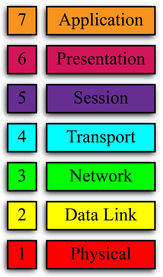 © Mercantec 2015
RMON 1 categories
Description
1
Statistics
Collection of network traffic, eg. broadcast, unicast,  errors …
2
History sets
History sets of Statistics (1) for comparison and trend analysis
3
Alarm thresholds
Used for alarm if one of the two threshold values (up / down) is reached
4
Hosts
Can find new devices on the network if a new MAC addr. shows
5
Host top N
The probe can sort host information from specific statistical data
6
Traffic matrix
Trace data traffic between two systems
7
Filter
Can filter data packets so you only see certain data packets
8
Packet capture
Collect and store selected data packets
9
Events
Steer send SNMP Traps to remote clients (manage consol)
10
Token Ring
Collecting data from Token Ring-based network
RMON I categories
© Mercantec 2015
RMON 2 categories
Description
11
Protocol Directory
Showing what protocols a probe can monitor. Used by Network Management Station
12
Protocol Distribution
Traffic statistics for each protocol such as IPX, IP etc.
13
Address Mapping
Mapping Network Layer addr. to the MAC layer addr. Facilitates analysis of data
14
Network-Layer Host
Traffic statistic to and from each host
15
Network-Layer Matrix
Traffic statistics between host couple
16
Network-Layer Host
Trafik statistik til og fra hver host vha. protokoller op til applikations protokol
17
Application-Layer Matrix
Traffic statistic to and from each host using. Protocols up to the application protocol
18
User History
Periodic measurements of the user specify the variable
19
Probe Configuration
Standard for remote configuration of the probe parameters such as Trap destination
20
RMON Conformance
RMON II categories
© Mercantec 2015